PROJECT APPROVAL PROCESS TEMPLATE
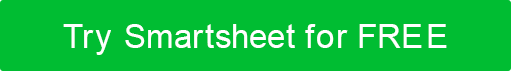 PROJECT NAME
SUBMIT PROJECT PROPOSAL
ESTIMATE BASELINE COSTS AND SCHEDULES
PRIORITIZE PROJECTS
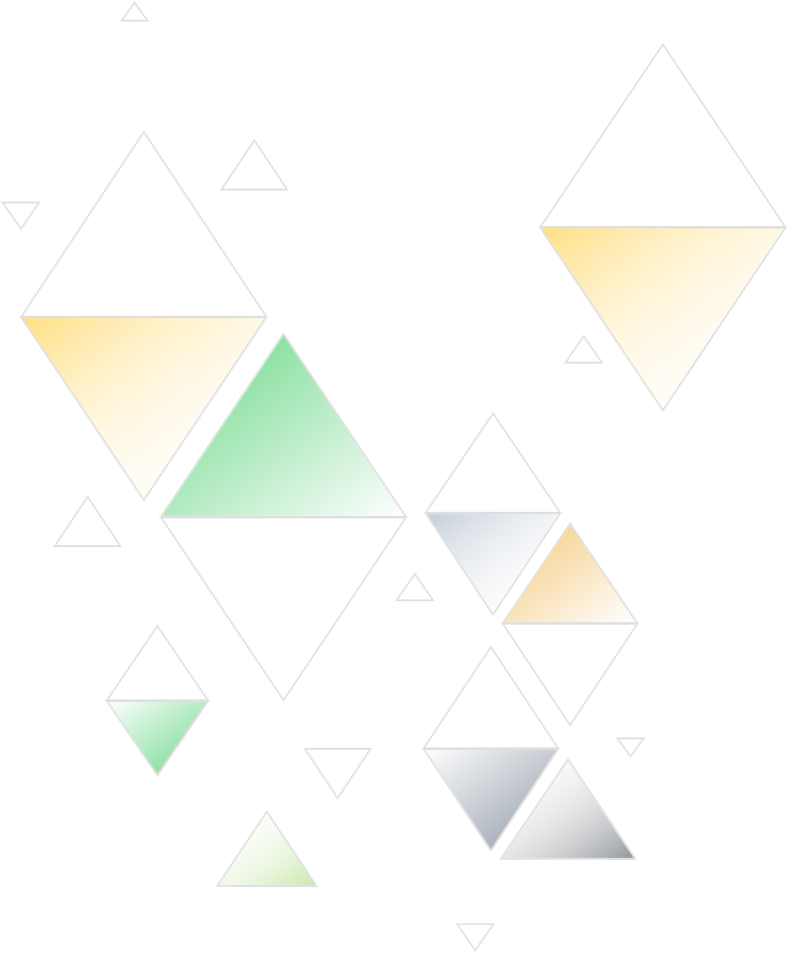 EVALUATE FUNDING ALTERNATIVES AND SCENARIOS
APPROVE OR REJECT PROJECTS
APPLY FUNDING SCENARIO
ALLOCATE FUNDING
PROJECT REJECTED
PROJECT PLAN UPDATED
PROJECT KICKOFF
PROJECT APPROVAL PROCESS TEMPLATE PRESENTATION